FTM 1-10/0-10 Dimming
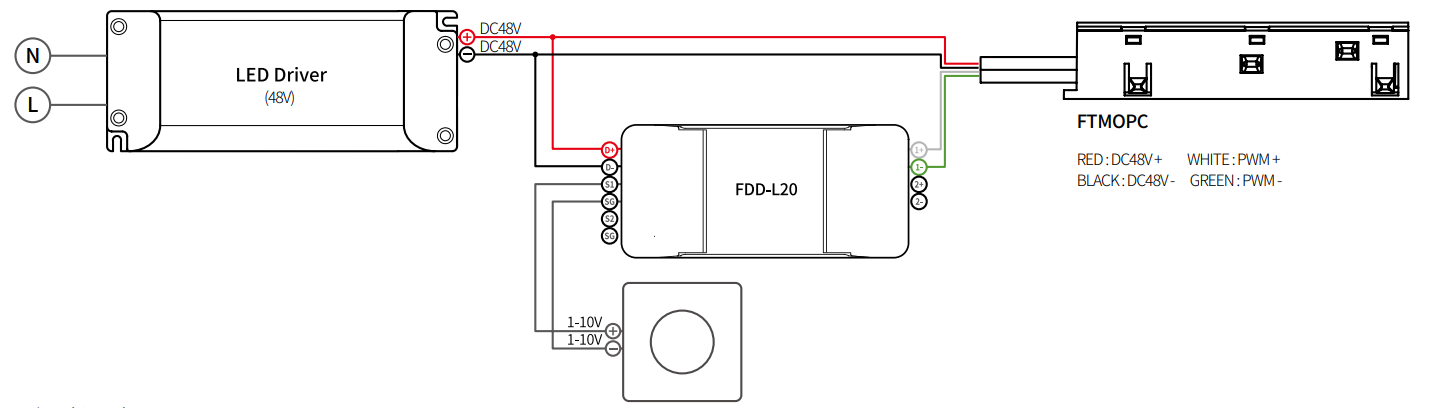 FTM Linear Dimming with Magnitude Driver
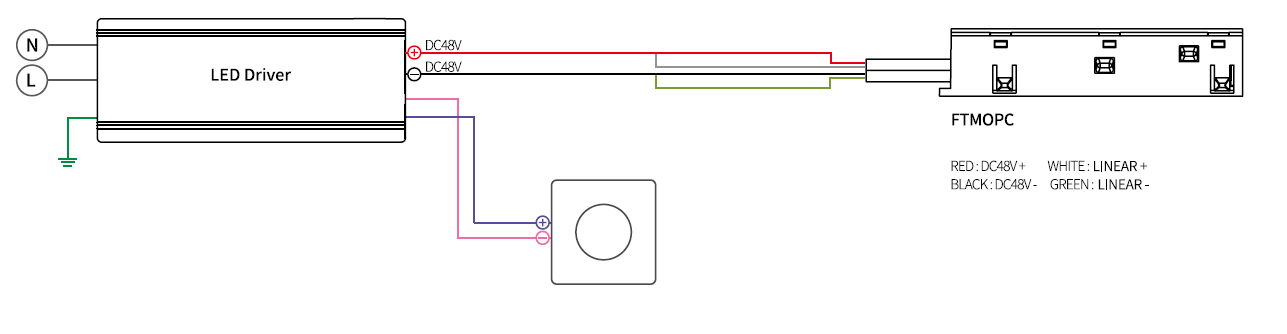 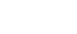